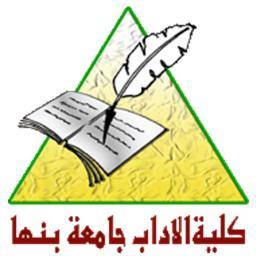 قسم التاريخ والآثارالفرقة الثالثة / عاممقرر: مناهج بحث ومصادر التاريخ الإسلامياستاذ المقرر: ا.د/ سلام شافعي
م2
ت 697هـ(ابن واصل  وكتابه مفرج الكروب
نجم الدين (أو جمال الدين) محمد بن سالم بن نصر بن سالم المعروف بابن واصل العمري الحموي (ولد سنة 604هـ وتوفي سنة 697هـ/1298م) عن ثلاث وتسعين سنة. وموطنه الأصلي في حماه، ولكنه طاف بلدان المشرق الإسلامي في الشام والحجاز والعراق ومصر. فعرف دمشق والقدس وحلب والكرك وبغداد ومكة والمدينة والقاهرة. وأقام في هذه المدينة الأخيرة سنوات طويلة قاضياً، في عهد الصالح نجم الدين أيوب، ثم عاد إلى حماه مدرساً للفقه والفلسفة والرياضيات والفلك. وهناك شهد الانقلابات الحاسمة أو سمع بها من سقوط الأيوبيين، وظهور المماليك، وهزيمة لويس التاسع في دمياط (الصليبية التاسعة)، إلى هجمات المغول، وسقوط الخلافة العباسية ببغداد، ثم انتقالها إلى القاهرة. وقد اتصل بالملك الظاهر بيبرس وأرسل سفيراً باسمه إلى منفرد بن فريدريك ملك صقلية وامبراطور الإمبراطورية الرومانية المقدسة. مشاركاً بذلك في الجو السياسي للمماليك الأوائل، بجانب عمله كقاض للقضاة في القاهرة فترة طويلة.
ويبدو أن خبراته السياسية من جهة، وشدة النكبات والعواصف التي حلت بالدول الكبرى في عصره من جهة أخرى، واتصاله بكبار الرجال في دول المماليك الناشئة من جهة ثالثة، مع ذكائه الشديد واتصاله بمشاكل الناس بوصفه قاضي القضاة، كل ذلك دعاه لأن يتجه إلى التاريخ دراسة وكتابة، ولأن يطغي هذا النشاط الثقافي على نشاطاته الأخرى المتعلقة بالأدب والشعر، والهندسة، وعلم الهيئة والمنطق والطب. فقد كان الرجل موسوعي الثقافة ولعل أهم مؤلفاته التي ما تزال تحتفظ بقيمتها الفكرية هي المؤلفات التاريخية ونعرف منها:
كتاب "التاريخ الكبير" وقد أشار ابن وصل إلى هذا التاريخ الضائع اليوم، مرتين في كتابه الآخر مفرج الكروب. أولاهما حين أحال إليه في الحديث عن نسب الفاطميين، والثانية حين أحال مرة أخرى إليه للاطلاع التفصيلي على الحروب الكثيرة الي قامت بين قراقوش التقوى قائد صلاح الدين وبين المغاربة معتذراً بأنه "ليس هذا موضع ذكرها". ومع أن هذه الحروب تكررت في السنوات 571، 572، 575، 576، 578، 582 إلا أنا لا نجد التفصيل الذي أشار إليه ابن واصل في أي كتاب من كتبه الأخرى.
أهم مؤلفاته كتاب "مفرج الكروب في أخبار بني أيوب": ولعله أهم كتب ابن واصل وأبرزها وهو في عدة مجلدات فصل فيها ابن واصل تاريخ بني أيوب منذ أصولهم الأولى حتى عهده أي حتى نهايتهم السياسية؛ مع التحقيق الدقيق الشامل. فقد كان متصلاً بملوكهم في مصر والشام، وبمعظم رجال دولهم وأدبائهم، فالحوادث التي يروي وبخاصة في القسم الثاني من الكتاب يرويها عن شهادة عيان حيناً وعن مشاركة فيها حيناً آخر. ولهذا كان كتابه الأصل والمرجع الذي أخذ عنه كل المؤرخين اللاحقين له في القرون الثامن والتاسع والعاشر أخبارهم ومعلوماتهم عن الدول الأيوبية (أمثال بيبرس العزي واليونيني وأبي الفداء والنويري والذهبي وابن الفرات والعيني وابن تغري بردي). وقد استوعب فيه ابن واصل ما كتبه ابن الأثير عن الأيوبيين والقاضي الفاضل في متجدداته والعماد الأصفهاني في الفتح القدسي والبرق الشامي والعتبي والعقبي وخطفة البارق، وما كتبه ابن شداد (بهاء الدين) في النوادر السلطانية من سيرة صلاح الدين وابن أبي الدم في التاريخ المظفري بالإضافة إلى ما كتبه معاصرو ابن واصل أمثال: سبط ابن الجوزي في مرآة الزمان، وابن العديم في بغية الطلب وأبي شامة في الروضتين وفي الذيل عليه.
وهكذا جاء الكتاب متكاملاً مفصلاً ومصدراً من أهم المصادر. وقد اعتمد عليه بصورة خاصة ثلاثة ممن ارخوا متأخرين لبني أيوب:
مجهول كتب في القرن الثامن الهجري "غاية المطلوب في تاريخ بني أيوب" وهو مفقود.
مجهول آخر لخص هذا الكتاب السابق سنة 778 بعنوان "نزهة الناظر وراحة الخاطر". ويظهر فيه اعتماده الكبير على "مفرج الكروب" لابن واصل.
عز الدين أبو البركات أحمد بن ابراهيم بن نصر الله الكناني العسقلاني المصري (المولود سنة 800 والمتوفى سنة 876) قاضي القضاة في كتابه "شفاء القلوب في مناقب بني أيوب" الذي جعله كتاب تراجم لا حوليات كالكتب السابقة.
ابن فضل الله العمري(700-749ه)
شهاب الدين أبو العباس أحمد بن يحيى بن محمد الكرماني العمري الدمشقي المعروف بابن فضل الله الكاتب. ولد في دمشق سنة 700 وتوفي سنة 749. درس على أبيه وعلى جماعة في دمشق ومصر والإٍسكندرية والحجاز. ويبدو أنه كان معتداً بنسبه إلى عمر بن الخطاب، كما نشأ في النعمة فقد كان أبوه كاتب سر الدولة المملوكية بمصر، وكان على جانب من قوة النفس التي تصل حد الشراسة، لكنه بالمقابل كان واسع المعرفة في مختلف العلوم، شاعراً، جيد الترسل والحفظ، فصيح اللسان، يحب العلماء والفقراء ويشبه-حسب قول ابن كثير-بالقاضي الفاضل في زمانه. ولي كتابة السر نيابة عن والده في القاهرة. ويذكرون أنه "فاجأ السلطان بكلام غليظ" فأبعده السلطان الناصر محمد بن قلاوون وصادره وسجنه بقلعة القاهرة. فلما أُطلق عاد إلى دمشق وولي بعد فترة كتابة السر فيها، لكنه مرة أخرى عُزل وحُكم عليه بالسجن أربعة أشهر وطُلب إلى مصر. وهناك شفع فيه أخوه علاء الدين، فعاد إلى دمشق واستمر بطالاً إلى أن مات بالطاعون يوم عرفة وهو لم يجاوز التاسعة والأربعين.
غير أن العمري لم يضع وقته سواء أثناء الوظيفة أو خلال بعده عنها فقد رتبت له مرتبات كثيرة كفته لأنه يكتب عدة مؤلفات منها واحدة من ثلاث موسوعات يفخر بها العصر المملوكي كله (بجانب موسوعتي صبح الأعشى للقلقشندي ونهاية الأرب للنويري) هي:
"مسالك الأبصار في ممالك الأمصار"، في سبعة وعشرين مجلداً
يقول صاحب الشذرات "وهو كتاب جليل ما صنف مثله" والواقع أن العمري كشف فيه عن اطلاع عميق على التاريخ والخطط والتشكيلات الإدارية للدولة المملوكية وعلى تواريخ الأمم الأخرى المعاصرة. فقد كان أهم من كتب عن دول المغول والجلايرية في كتابه معتمداً على صفي الدين الأرموي، وشمس الدين الأصولي الإصبهاني، ونظام الدين بن الحكيم. وكان يستهدف تقديم كل ما يحتاجه موظفو الإنشاء لعهده من معلومات.
لذلك جاء الكتاب موسوعة جغرافية تاريخية إدارية للعالم الإسلامي في القرن الثامن الهجري/الرابع عشر الميلادي. وهو يشبه موسوعة نهاية الأرب مع بعض التعديل فينقسم إلى قسمين: الأرض (أي الجغرافية وما يتصل بها)، وسكان الأرض. ثم تقسم السكان قسمين: الحيوان الناطق وغير الناطق. وهكذا بحثت الأجزاء الأولى من المسالك في الجغرافيا والتاريخ الطبيعي ومسالك الممالك والرياح وعجائب البر والبحر ومواقع البلاد المشهورة، وبخاصة المناطق المملوكية: مصر والشام والحجاز، وترتيبها ونظامها ومنازل العرب في زمانه. وأفاض في وصف سكان الأرض في الشرق والغرب وترجم لرجالهما مفاضلاً بين الطرفين، وأتى على تراجم الأطباء والعلماء والفقهاء وسائر رجال العلم والسياسة والإدارة فيهما متوسعاً في ذلك، ثم نظر في غير الناطق والجماد وبحث في المعادن والحيوان والنبات وتوسع في الطيور وسائر الحيوان. ووصل أخيراً إلى التاريخ فقسمه حسب الأمم والبلدان على اختلاف الأزمان إلى سنة 744، ودقق في تواريخ الهنود والأتراك والمغول والأكراد وغيرهم. فكأنه كان يلخص في ذلك كله مجموعة معارف عصره. وقد ذيل على الكتاب ابن العمري شمس الدين محمد بن أحمد فاقتفى أثر أبيه في الناحية التاريخية خاصة.
فواصل السمر من فضائل آل عمر. في أربعة مجلدات وهو ضائع بعد.
ذهبية العصر.  ذكر فيه شعراء المشرق والمغرب في عصره وهو ضائع بعيد. نقل منه ابن حجر كثيراً في الدرر. وهو مقصور على رجال المائة الثامنة على ما قاله المؤلف الذي قسمه قسمين: القسم الشرقي والقسم الغربي.
الدرر في مختصر قلائد العقيان للفتح بين خاقان (المقتول سنة 529) ومنه مخطوط بدر الكتب المصرية بخط المؤلف رقم 636 تاريخ تيمورية في 79 ورقة.
حسن الوفا لمشاهير الخلفا. وهي قصيدة رائية طويلة.
تذكرة الخاطر، ذكرها صاحب هدية العارفين.
ممالك عباد الصليب. وصف فيه ممالك الفرنجة في عصره. أعانه في ذلك رواية أو ترجمة أحد مماليك بهادر المعزي المسمى بلبان الجنوي. فوصف ملك فرنسا وألمانيا وأحوالهما السياسية والإدارية والاجتماعية كما وصف البنادقة والإيطاليين وأهل جنوة وعلاقاتهم مع المسلمين.
التعريف بالمصطلح الشريف. وهو مجموعة رسائل في مراسم المملكة وما يتعلق بها، جعله دستوراً لديوان الإنشاء، وما يجب أن يعلمه الكتاب والرؤساء القائمون بشؤونه، ورتبه على سبعة أقسام: الأول في رتب المكاتبات. الثاني في عادات العهود والتقاليد والتفاويض والتواقيع والمراسم والمناشير. الثالث في نسخ الإيمان. الرابع في الأمانات والهدنات والمواصفات والمفاسخات. الخامس في نطاق كل مملكة وما هو مضاف إليها من المدن والقلاع والرساتيق. السادس في مراكز البريد والحمام ومراكز هجن الثلج والمراكب المسفرة به في البحر والمناور والمحرقات. السابع في أوصاف ما تدعو الحاجة إلى وصفه. فهو أشبه بكتاب صبح الأعشى لولا أن هذا الأخير أوسع بكثير.